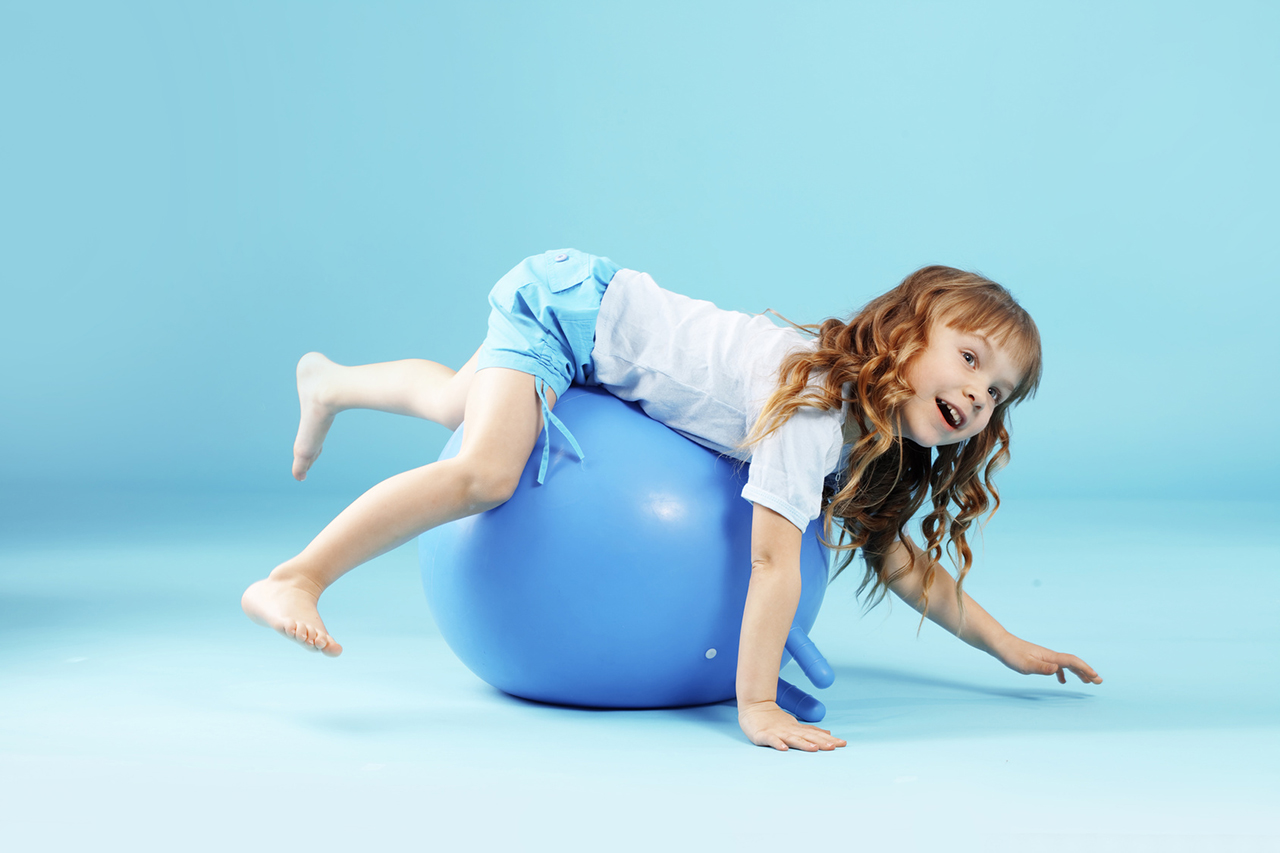 Педагогический проект  «Фитбол – гимнастика для детей»
Автор проекта: воспитатель МБДОУ «Детский сад комбинированного вида №16 «Колокольчик»
Игнатова Анастасия Александровна
Актуальность     Проблема здоровья подрастающего поколения в последнее время стала очень актуальна, так как обществу нужны творческие, гармонично развитые, активные люди. Негативное влияние на организм ребенка различных факторов окружающей среды приводит к ухудшению состояния его здоровья, снижению умственной и физической активности.
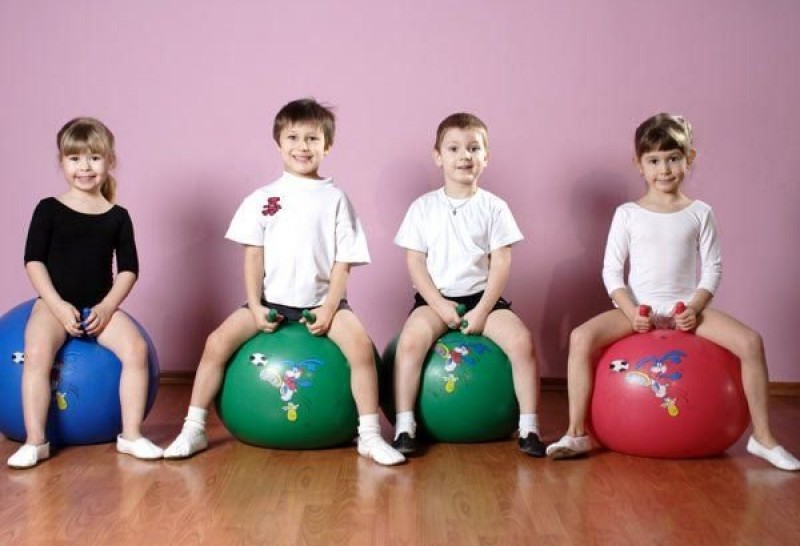 Цель проекта: развивать физические качества и укреплять здоровье воспитанников.
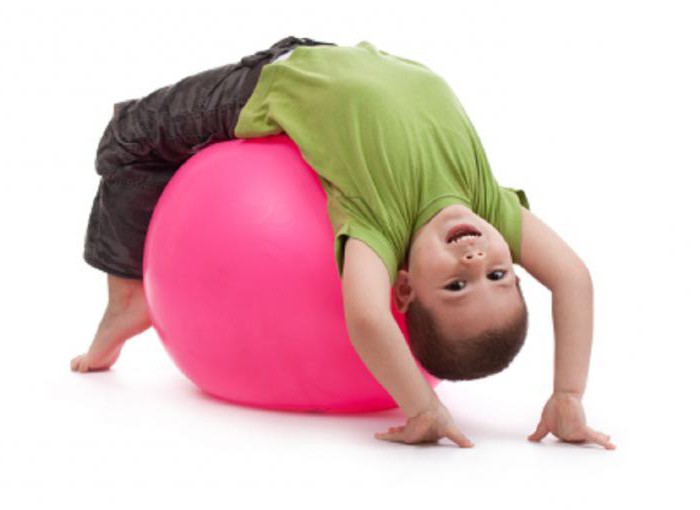 Задачи проекта: Оздоровительные:1. Укреплять здоровье детей с помощью фитболов.2. Развивать силу мышц, поддерживающих правильную осанку.3. Совершенствование функций организма, повышение его защитных свойств и устойчивости к заболеваниям с помощью фитболов.
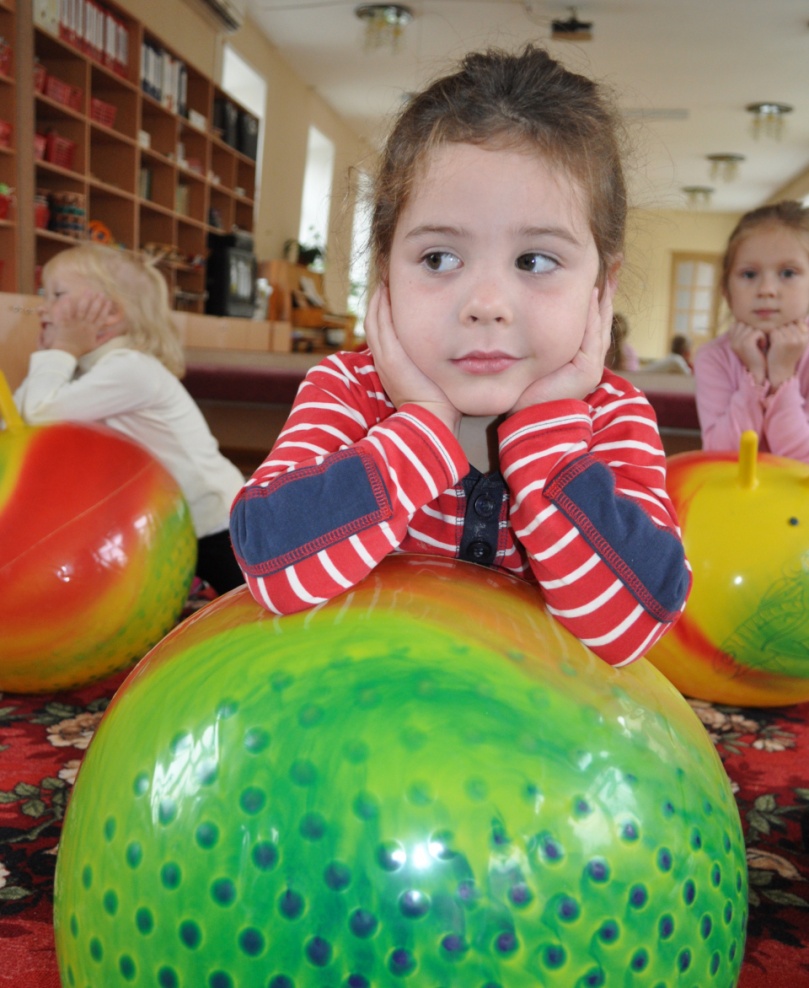 Задачи проекта: Образовательные:1. Развивать двигательную сферу ребенка и его физические качества: выносливость, ловкость, быстрота, гибкость.
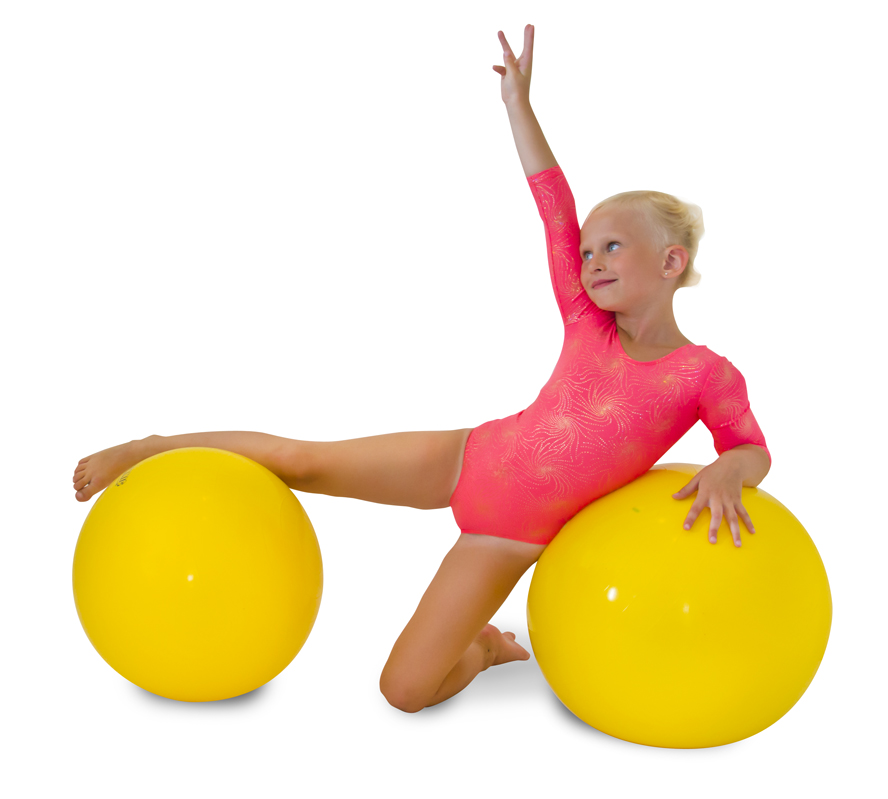 Задачи проекта: Воспитательные:1.Воспитывать интерес и потребность в физических упражнениях и играх.
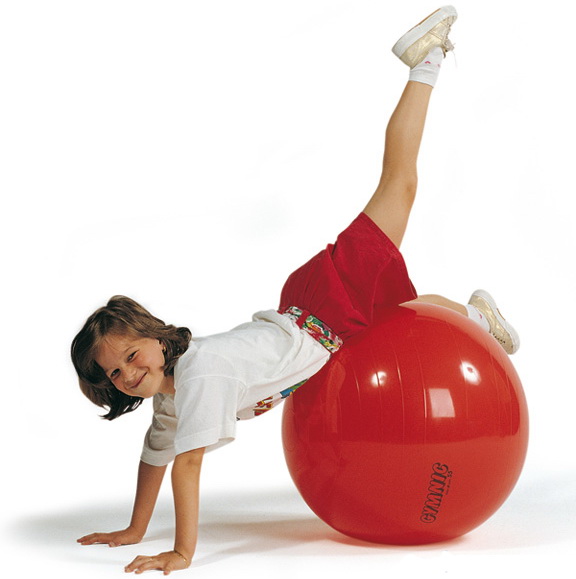 Принципы реализации цели и                            задач проект: доступность - подбор мячей, упражнений и методов организации занятий в соответствии с возрастом и возможностями детей;постепенность - от простого к сложному; повторяемость и систематичность занятий.
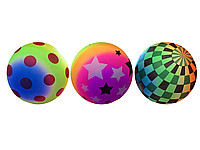 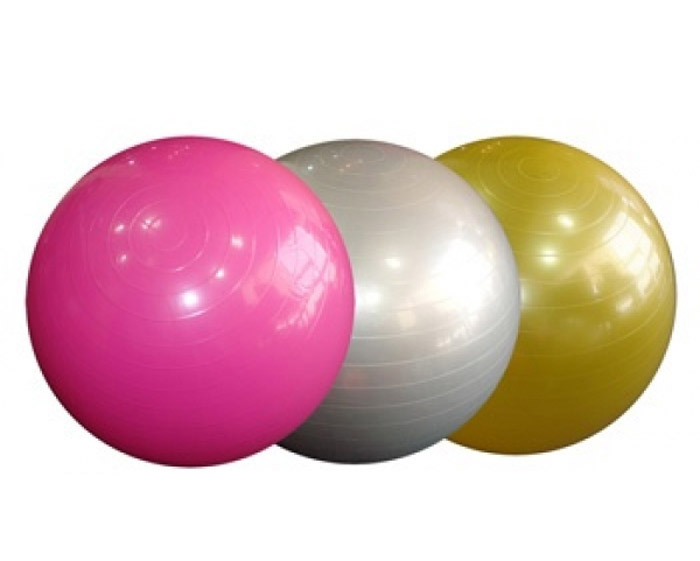 Физиологическое воздействие фитбола на организмФитбол в переводе с английского означает «мяч с опорой»,  который используется в оздоровительных целях.Упражнения на мячах обладают оздоровительным эффектом, который подтвержден опытом работы специализированных,  коррекционных и  реабиталиционных  медицинских центров Европы.За счет вибрации при выполнении упражнений и  амортизационной функции мяча  улучшаются обмен веществ,  кровообращение и микродинамика  в межпозвоночных дисках  и внутренних органах,  что способствует разгрузке позвоночного столба,  мобилизации различных его отделов.Упражнения на мячах тренируют  вестибулярный аппарат,  развивают координацию  движений и функцию  равновесия,  оказывают стимулирующее влиянием на обмен веществ организма.
Направленность упражнений                      «Фитбол – гимнастики»1. Укрепление мышц рук и плечевого пояса.2. Укрепление мышц брюшного пояса.3. Укрепление мышц спины и таза.4. Укрепление мышц ног и свода стопы.5. Увеличение гибкости  и подвижности суставов.6.  Развитие функции равновесия и вестибулярного аппарата.7.  Формирование осанки.
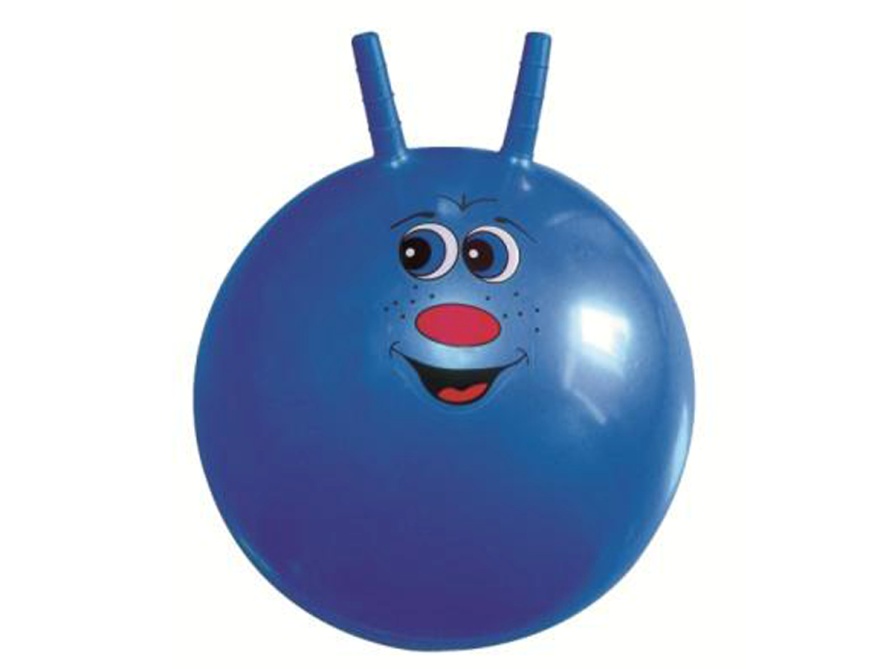 Классификация упражнений на фитболах по целевой направленности
Упражнения 
фитбол – гимнастики
Содействие профилактике и коррекции различных заболеваний
Развитие двигательных способностей
Развитие музыкально – ритмических и творческих способностей
Классификация упражнений фитбол – гимнастики по педагогическому признаку
Упражнения на фитболах, используемые на занятиях
Гимнастические упражнения (разновидности ходьбы, бега, прыжков, ОРУ)
Коррекционно – профилактические упражнения (профилактика и коррекция различных заболеваний)
Подвижные и музыкальные игры и эстафеты
Упражнения с мячом (броски, перекаты, ведение мяча)
Этапы проекта:ПодготовительныйОсновнойЗаключительный
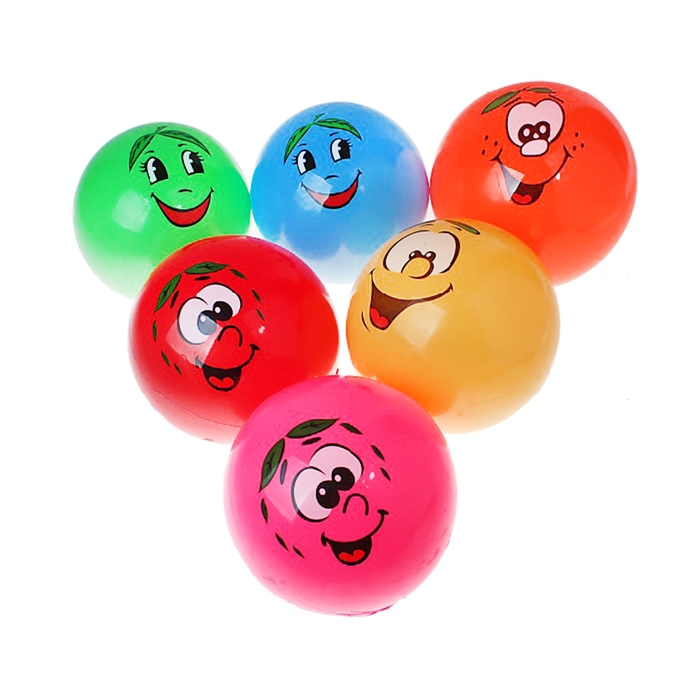 Ожидаемые результаты:
1. Положительная динамика в состоянии здоровья и физическая подготовленность детей, снижение заболеваемости воспитанников;
2. Увеличение интереса к занятиям физической культуры, к здоровому образу жизни;
3. Заинтересованность родителей, в различных формах оздоровления детей, участие в конкурсах различных уровней, выступление с открытыми показами перед детьми и родителями других групп МБДОУ.
Используемые источники:
1. Сулим Е.В. Детский фитнес. Физкультурные занятия для детей 3-5 лет.- М.: ТЦ Сфера , 2014 год.- 160с. 
2. Адашкявичене Э.Й. Спортивные игры и упражнения в детском саду: Кн. для воспитателя детского сада. М.,1992.
3. Зимонина В.Н. Расту здоровым. Программно- методическое пособие для детского сада: в 2ч.М., 2013.
4. Казина О. Б. Веселая физкультура для детей и их родителей. Занятия, развлечения, праздники, походы./ О. Б. Казина; худож. Е. А. Афоничева, В. Н. Куров. – Ярославль: Академия развития; Владимир: ВКТ, 2008. – 144 с.: ил. – (Серия: «Детски сад: день за днем. В помощь воспитателям и родителям. Здоровьесберегающие технологии в образовании»).
5. Муллаева Н. Б. Конспекты – сценарии занятий по физической культуре для дошкольников: Учебно – методическое пособие – СПб.: «ДЕТСТВО – ПРЕСС», 2010 – 160 с., ил.
6. Фирилева Ж. Е. Сайкина Е. Г. «Фитнес – Данс» лечебно – профилактический танец. Учебно – педагогическое пособие для педагогов дошкольных и школьных учреждений. – СПб, «Детство – Пресс», 2014.
Спасибо за внимание!
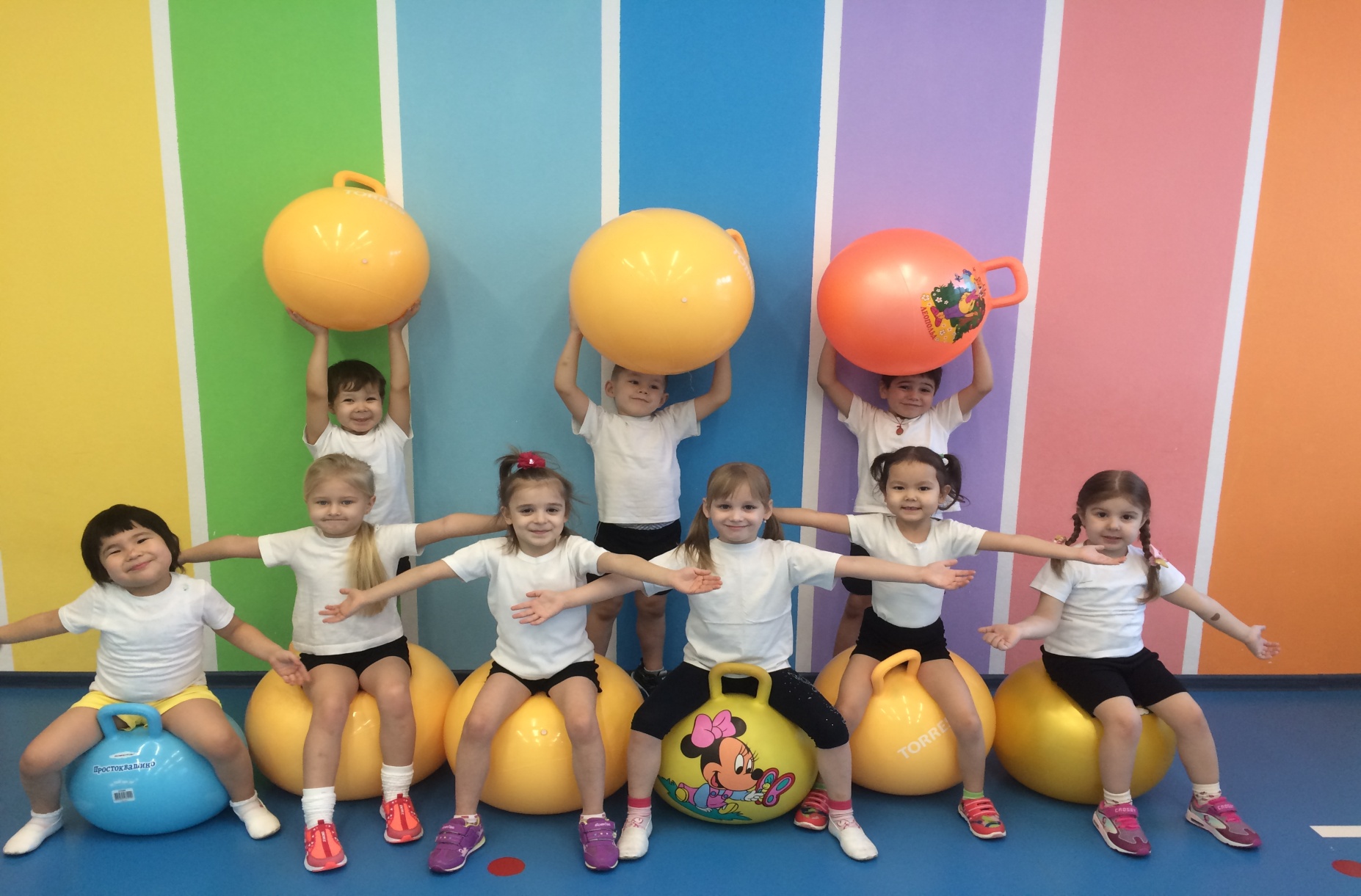